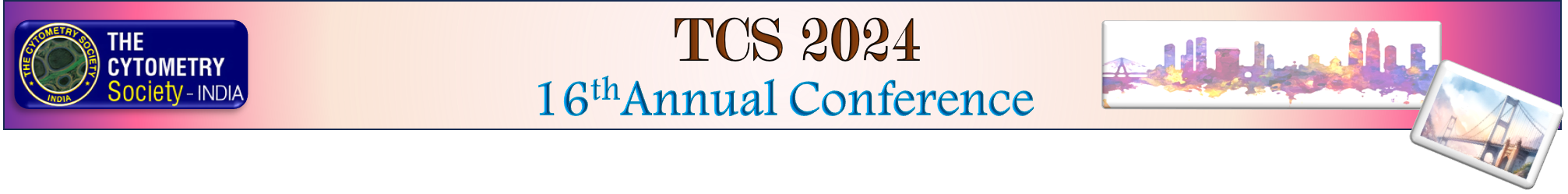 Title
Name of Presenting person
Designation
Name of institution
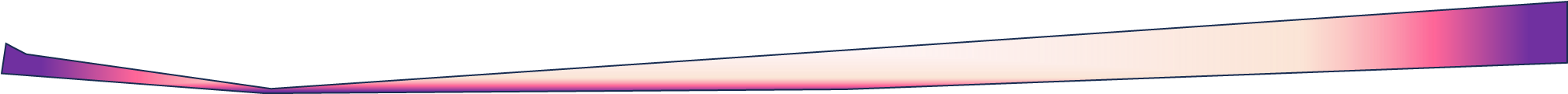